Book Launch Event: Ten Top Tips forGetting your Class to Behave
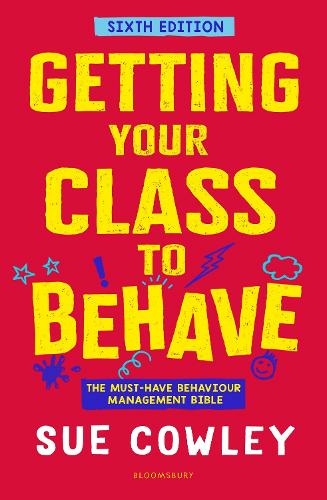 www.suecowley.co.uksue@suecowley.co.uk@Sue_Cowley
Before we begin …A ‘Brief History’ of my Behaviour Book
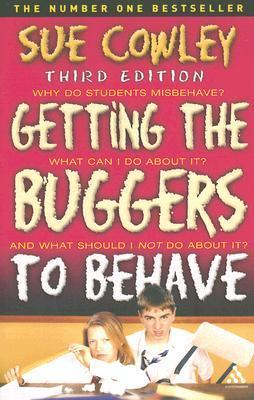 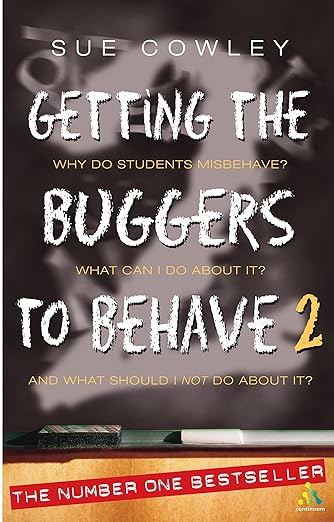 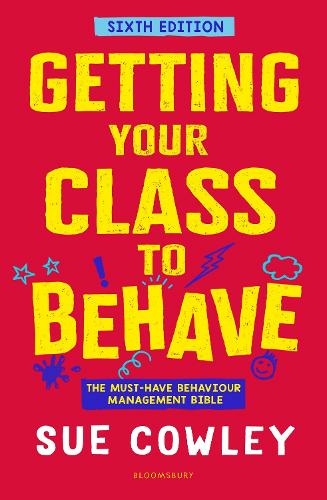 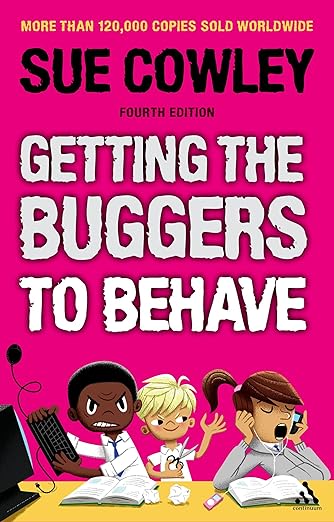 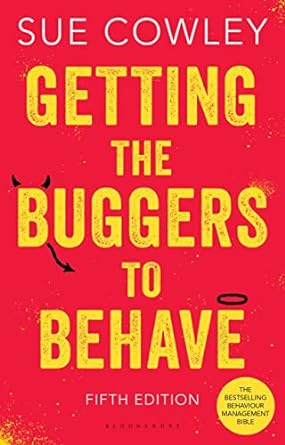 Tip No.10
Expectations are everything
Tip No.10
Use clear language – make sure that learners understand concepts
Ensure that you follow through, or it doesn’t mean anything
Model what you said you wanted
Tip No.9
Avoid the instinctive reaction
Tip No.9
It’s natural to get wound up by poor behaviour
Be aware of what your instinctive reaction will be
Aim to do the opposite
Tip No.8
Focus on the positive
Tip No.8
Give your energy to the learners who are ‘doing the right thing’
Shine a light on good behaviour
Aim for five positives before one negative
Tip No.7
Use ‘flexible consistency’
Tip No.7
It’s the standard that needs to be consistent, not the approach
Support and scaffold behaviour just like you do any learning
Flexible responses enable inclusion
Tip No.6
Non verbal communication sends a powerful message
Tip No.6
Prowl the teaching space like a cat, marking its territory
‘Touch all four walls’ during a lesson
Learners should never know quite when you might pop up
Tip No.5
Use more vocal tone than feels natural
Tip No.5
Tone of voice triggers the part of the brain that deals with emotions
Tone helps understanding, especially for learners with SEND/EAL
Tone encourages facial expressions
Tip No.4
All behaviour communicates something
Tip No.4
This is just how behaviour works
Read what is communicated and, if appropriate, respond to it
This doesn’t mean you have to pay attention to everything!
Tip No.3
Use statements not rhetorical questions
Tip No.3
If you ask rhetorical questions, you may get more than you bargained for!
Some learners will take you literally
Use positive statements of what you need instead
Tip No.2
Pre-empt the problem
Tip No.2
Be proactive rather than reactive
Consider what the problem is and how you can get in front of it
Aim to find creative solutions
Tip No.1
Sometimes, the best ‘answer’ is to get creative!
Tip No.1
We all adapt our behaviour according to the inputs
Even teachers will be ‘naughty’
Do something to make them forget to misbehave!
In Conclusion …
Find lots more practical tips in the new edition of my behaviour book, published 30th May!
Preorder on Amazon, or get a copy with a 25% discount via Bloomsbury
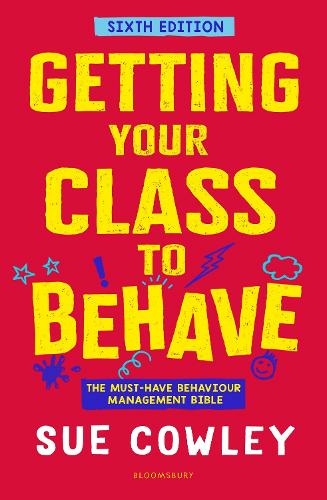 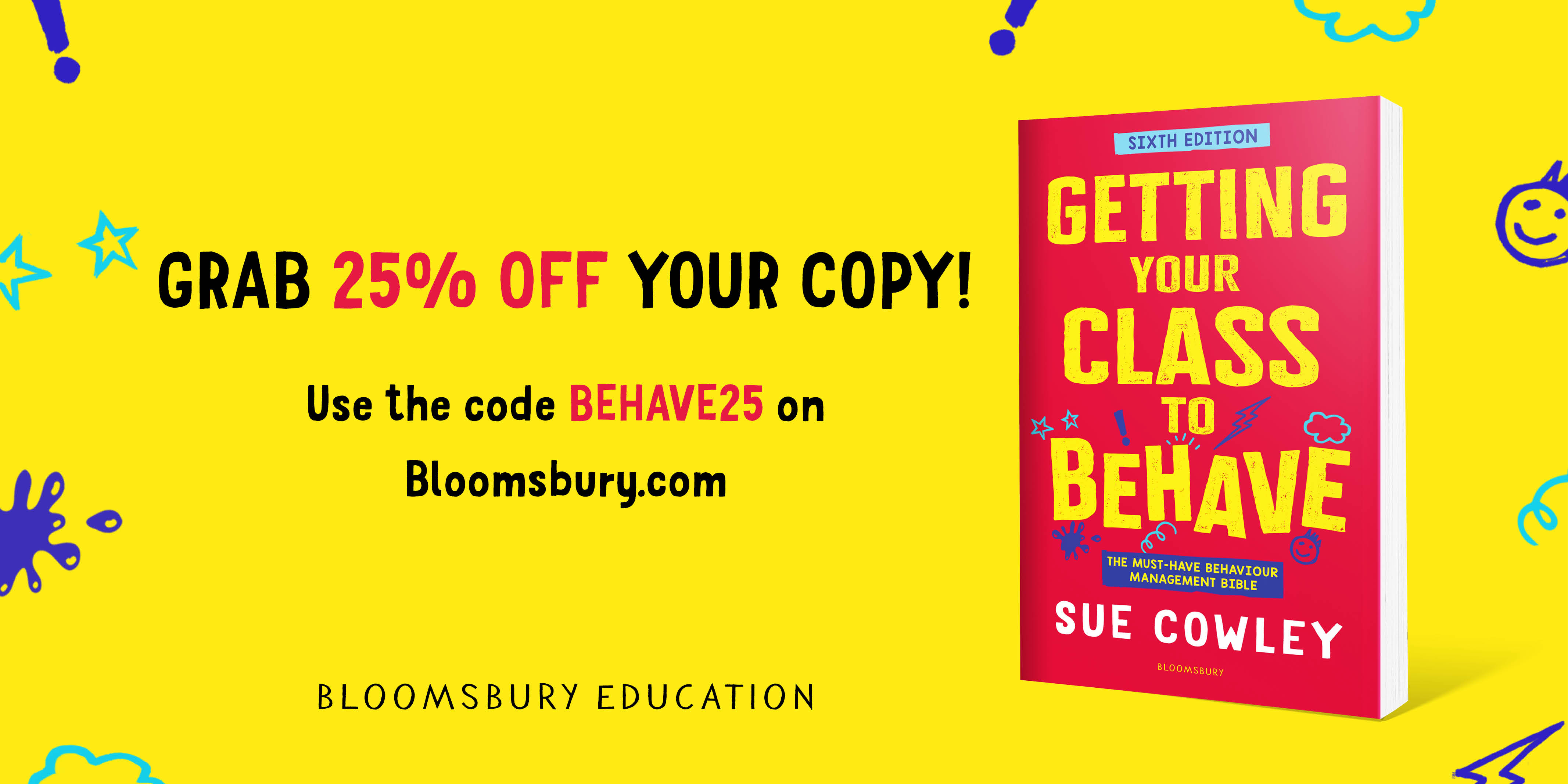